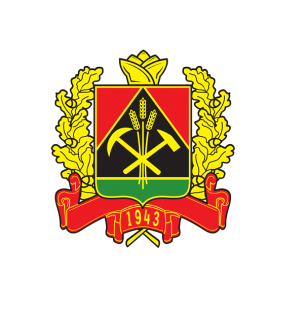 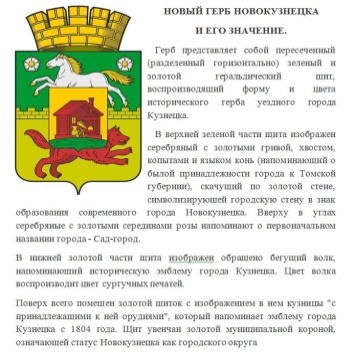 Министерство образования и науки КузбассаКомитет образования и науки г. НовокузнецкаМуниципальное бюджетное общеобразовательное учреждение «Основная общеобразовательная школа №24»
«Оптимизация процесса книговыдачи детской литературы 
в школьной библиотеке»


2020 г
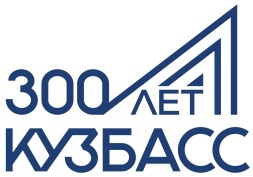 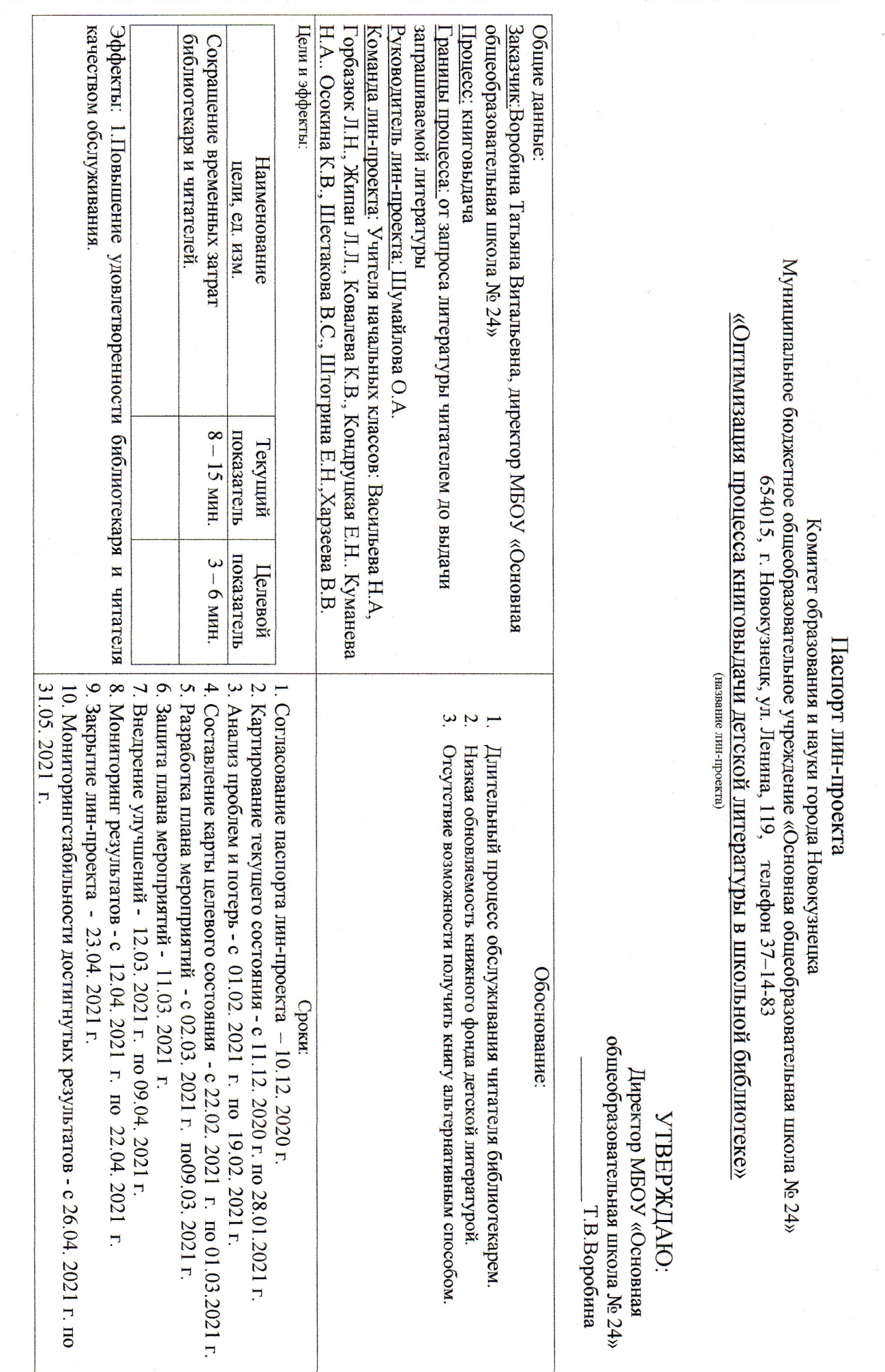 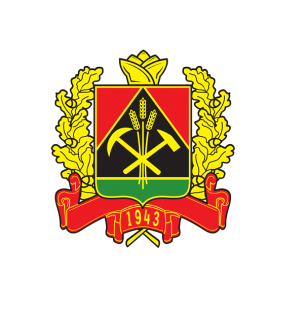 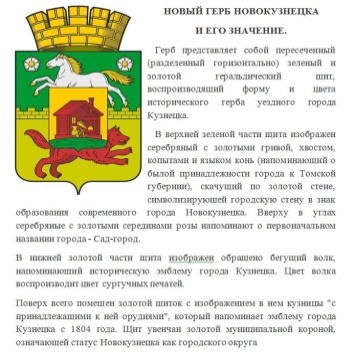 Карточка  лин-проекта
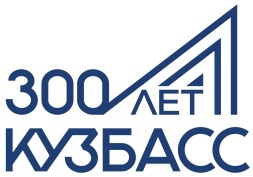 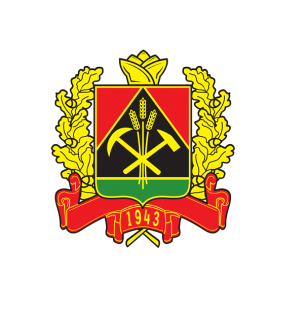 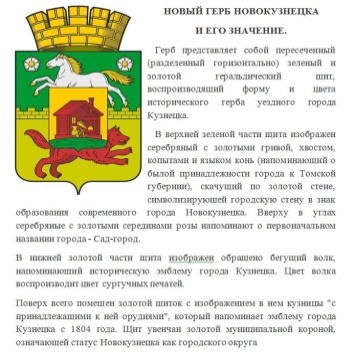 Команда проекта
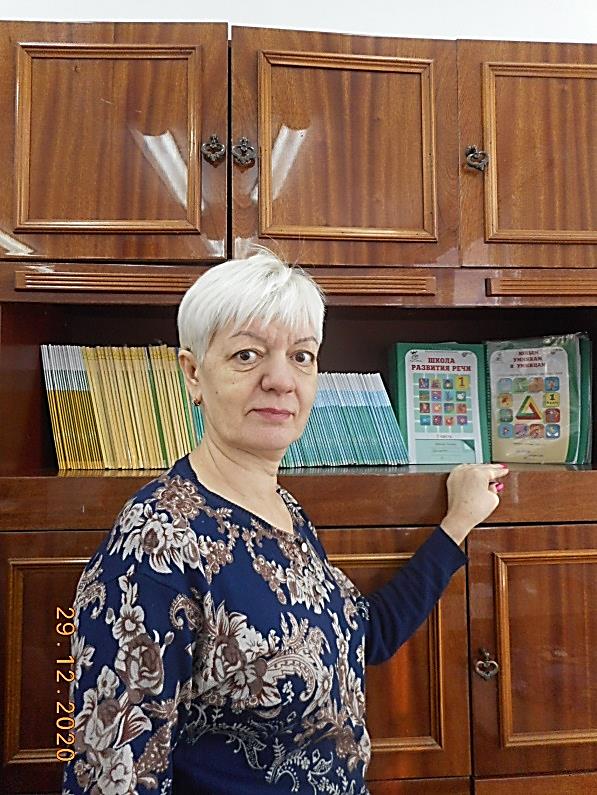 Директор ОУ Воробина Т.В., 
заказчик
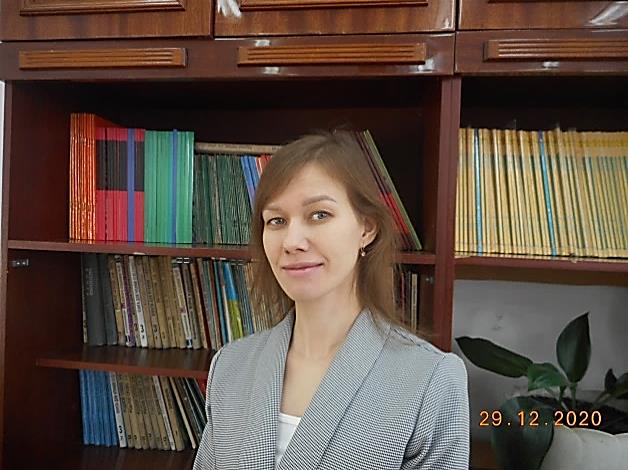 Заведующая библиотекой Харзеева  В.В.,
технический специалист
Учителя начальных классов:
Осокина К.В.,  Жипан Л.Л., Шумайлова О.А.  (руководитель проекта), Штогрина Е.Н., Ковалева К.В., Куманева Н.А., Васильева Н.А., Горбазюк Л.Н., Кондруцкая Е.Н., Шестакова В.С.
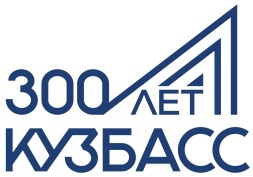 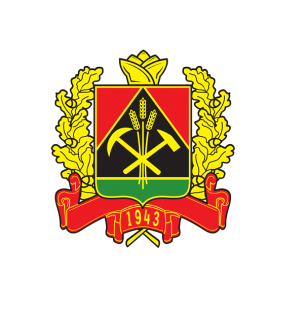 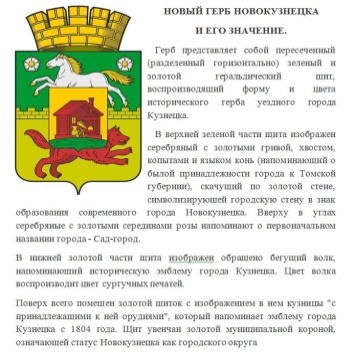 Команда проекта
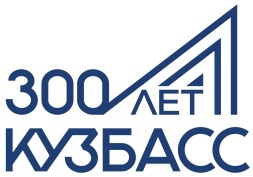 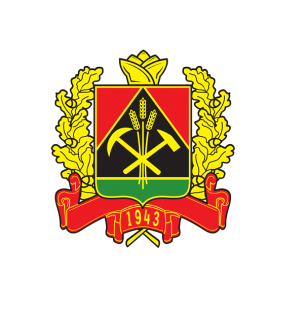 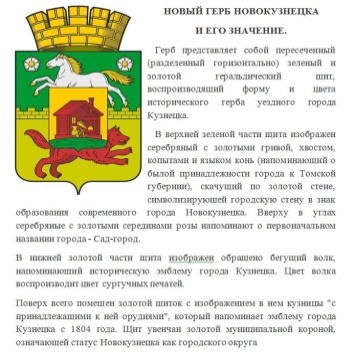 Описание  ситуации «Как есть»
Обоснование выбора процесса: 
Большие затраты по времени для организации книговыдачи.
Длительный процесс обслуживания читателя библиотекарем.
Длительный процесс поиска формуляра читателя.
Большие затраты на покупку новой детской литературы.
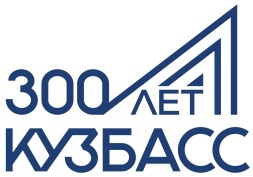 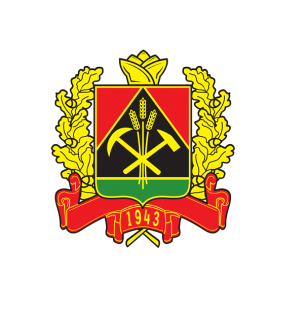 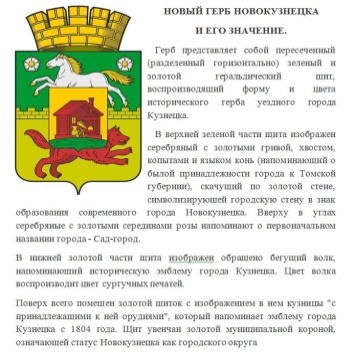 Картирование
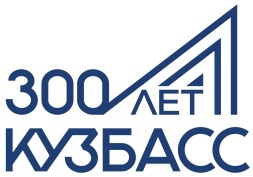 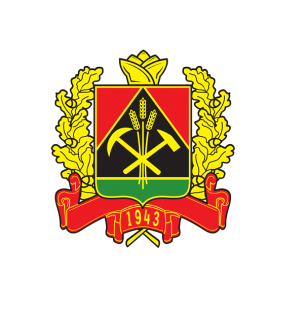 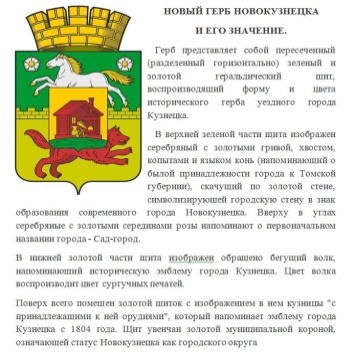 Пирамида проблем
Не выявлены
Не выявлены
1. Длительный процесс обслуживания читателя библиотекарем.
2. Большие затраты на покупку новой детской литературы.
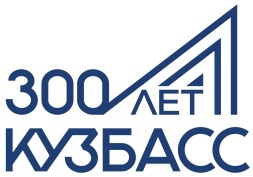 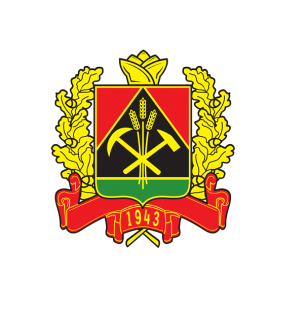 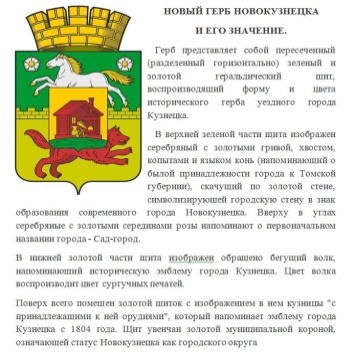 Карта текущего состояния «Книговыдача»
2
5
4
6
1
3
7
8
11
9
12
10
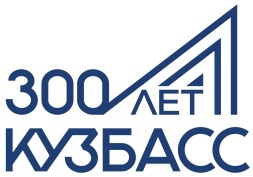 ВПП  8-15 мин
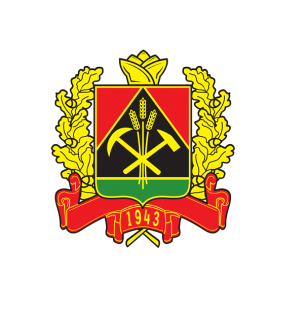 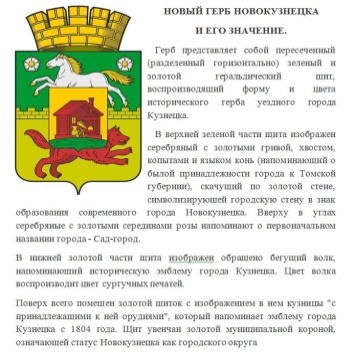 Анализ проблем
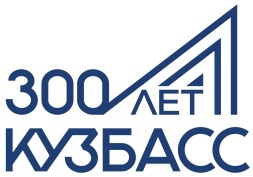 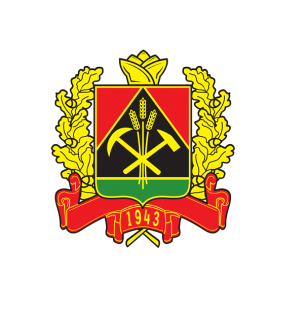 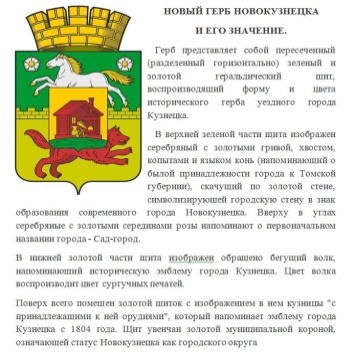 Проблема. Небольшой библиотечный фонд
Пути решения:
Классные библиотечные уголки
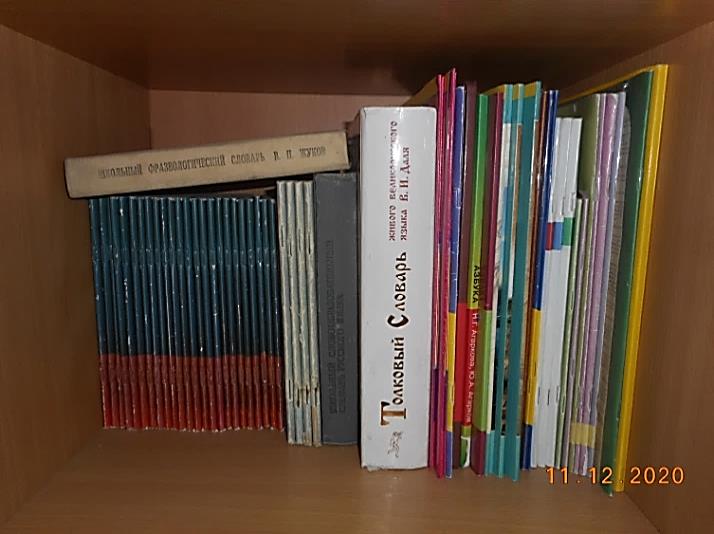 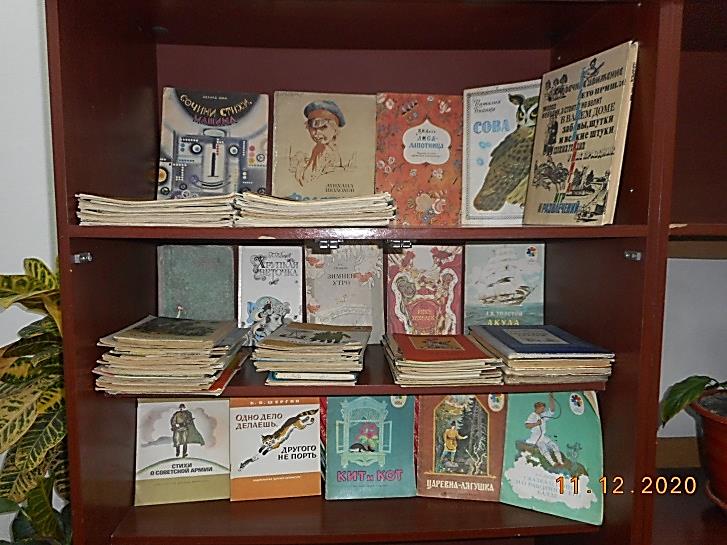 Словари, справочники
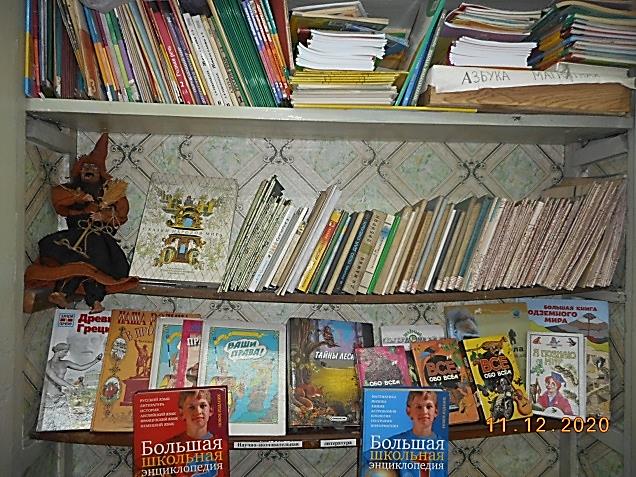 Детская  художественная литература
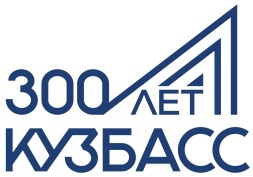 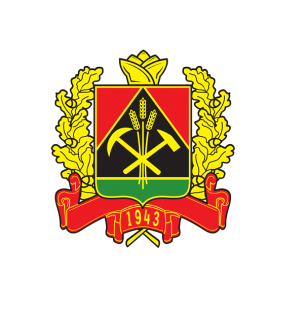 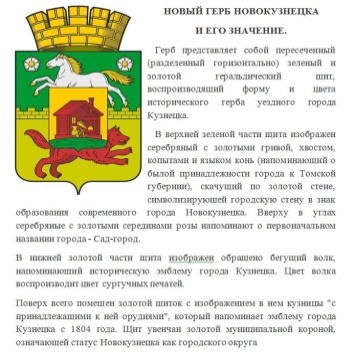 2. Школьная акция  «Подари книгу школе»
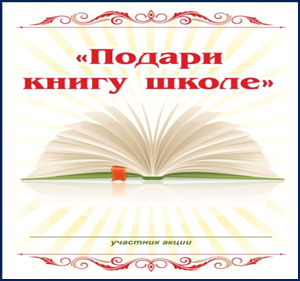 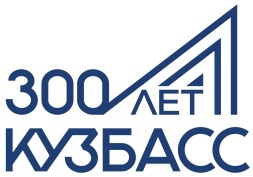 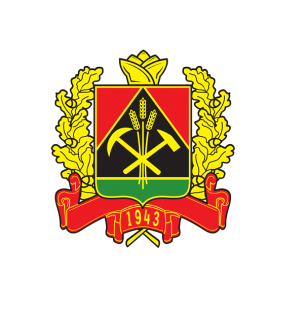 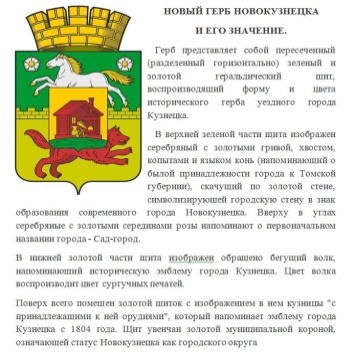 Проблема. Большие временные затраты на книговыдачу:
Длительный процесс поиска  литературы.
Большие затраты по времени на поиск и заполнение формуляра библиотекарем.
Ожидание в очереди  учащимися при оформлении литературы библиотекарем.
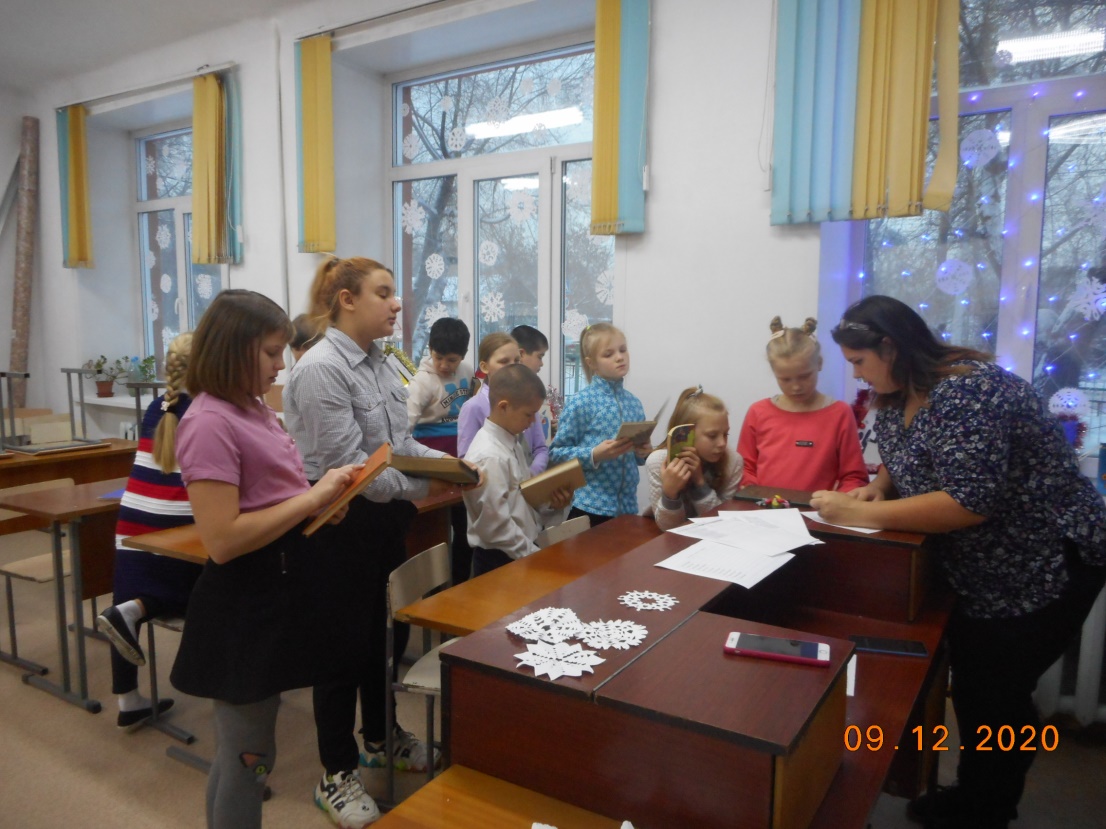 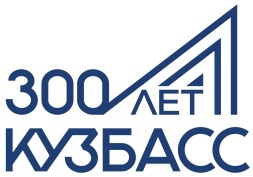 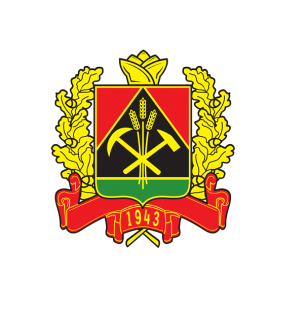 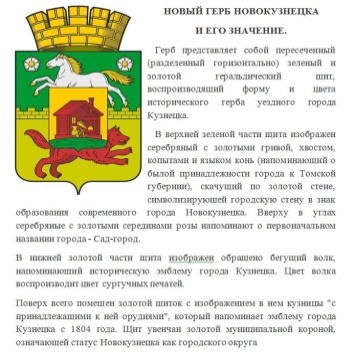 Пути решения
Сокращение временных затрат на книговыдачу через
удобное расположение стеллажей с книгами,
систематизацию библиотечного фонда,
создание электронной базы перечня детской литературы школьной библиотеки;
применение сетевого ресурса «Электронная школа 2.0» для запроса литературы учащимися.
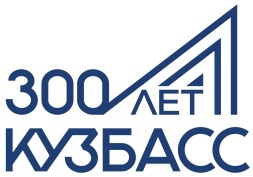 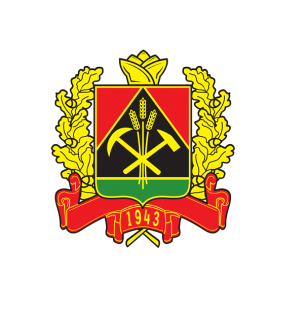 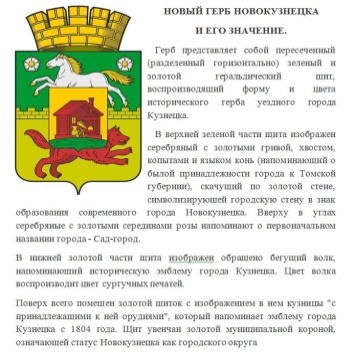 Удобное расположение  
стеллажей
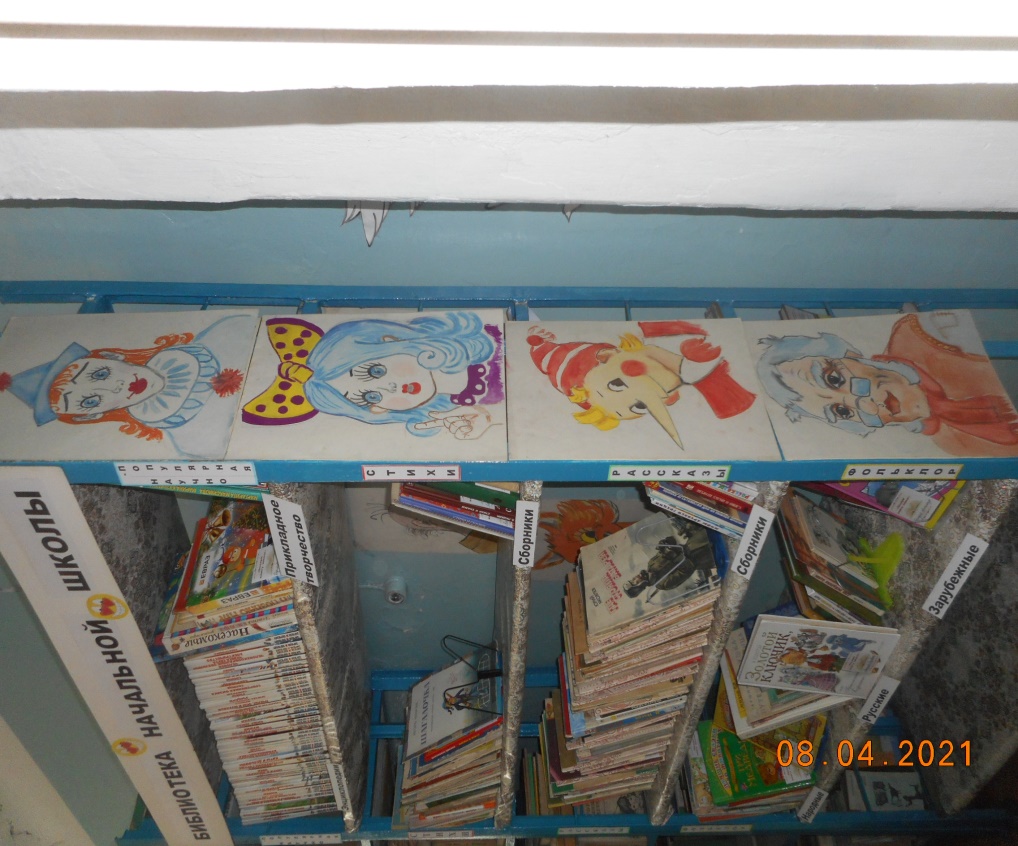 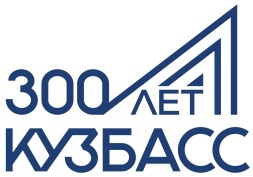 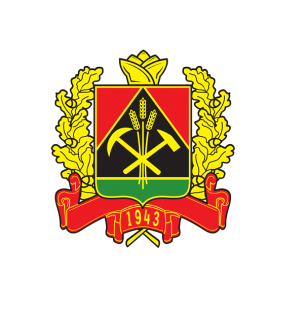 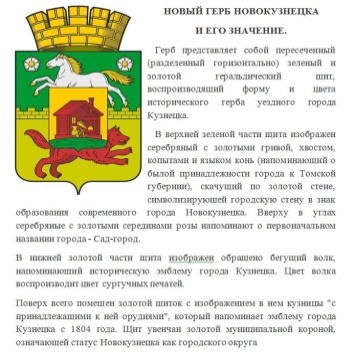 Электронная школа 2.0
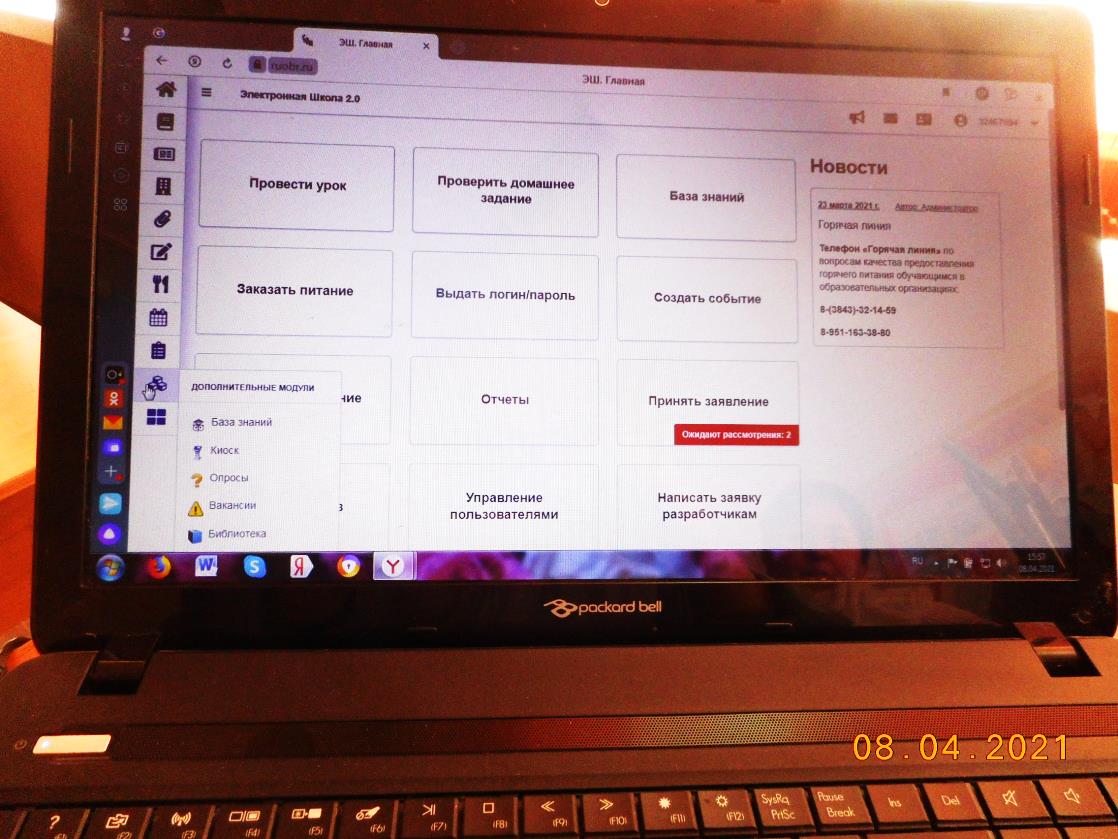 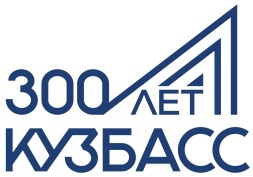 Электронная школа 2.0
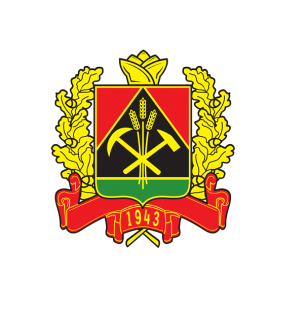 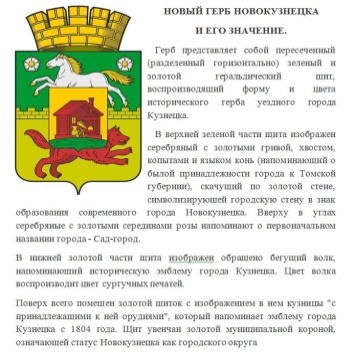 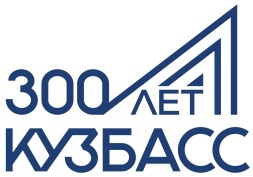 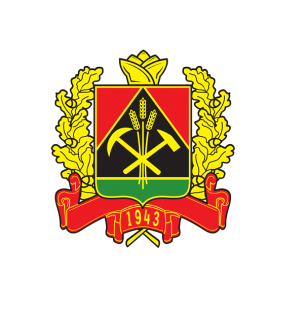 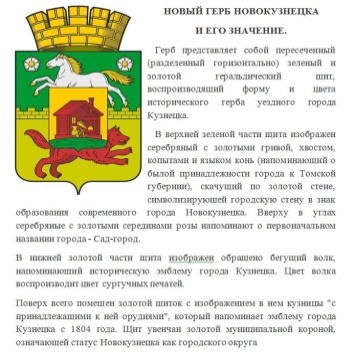 Дорожная карта по оптимизации процесса
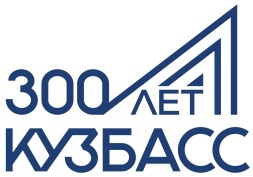 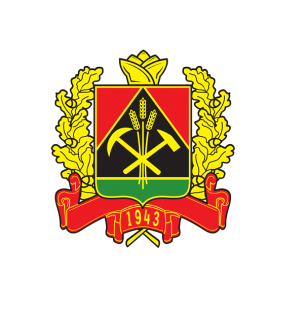 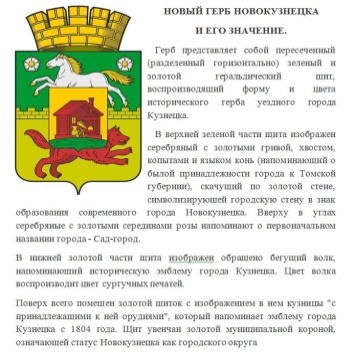 Описание ситуации «Как будет»    Карта целевого  состояния «Книговыдача»
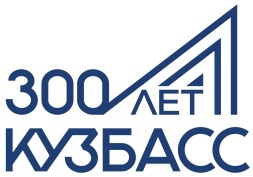 ВПП 3 – 6 мин
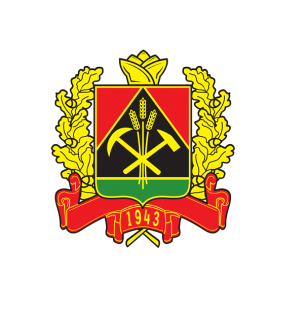 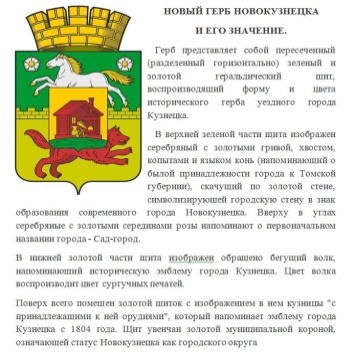 Контактные данные
Заказчик проекта:
Воробина Татьяна Витальевна,
директор МБОУ «Основная
общеобразовательная школа №24»
Тел. 37-14-83
e-mail: school24-plv@mail.ru

Руководитель  проекта:
Шумайлова Ольга Алексеевна,
Заместитель директора по УВР
Тел. 37-14-83
e-mail:oa2606@yandex.ru
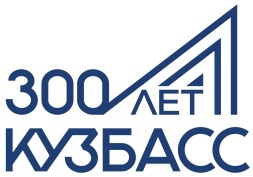 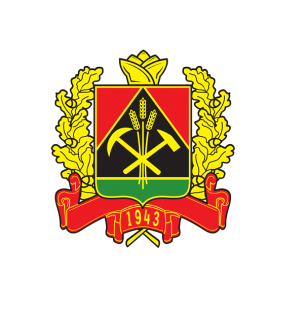 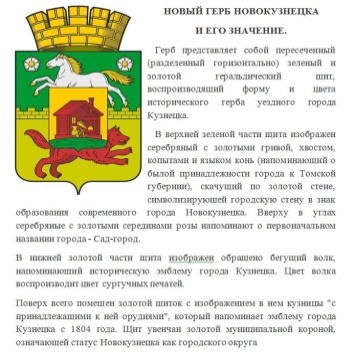 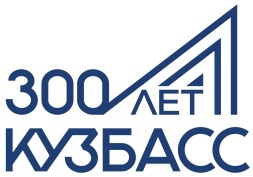